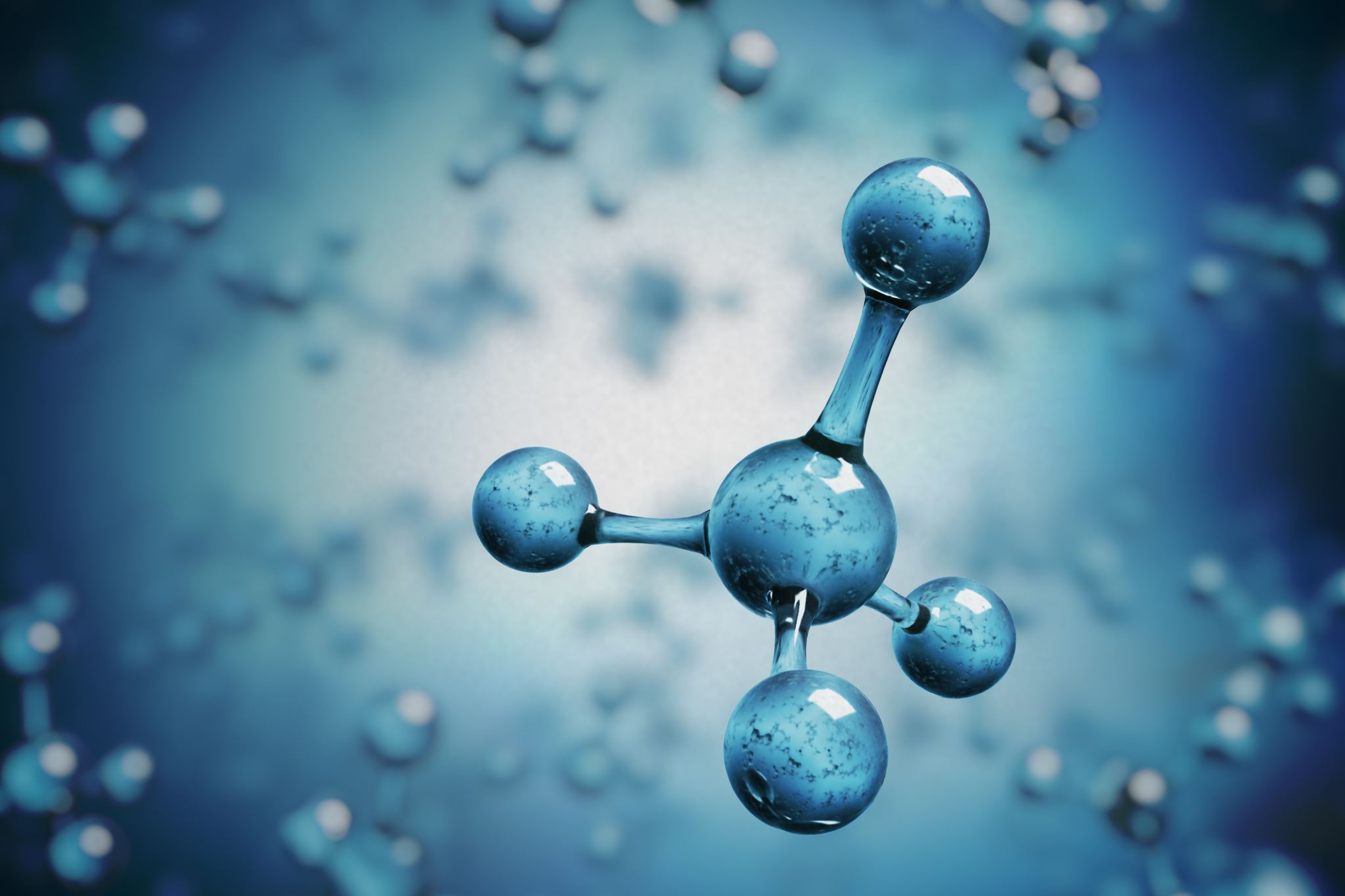 Chemikův kufrObecná chemie
Svěchotová Tereza
Organizace hry
Opakování a fixace pojmů, tvoření správných definic
Kompetence: k řešení problémů, komunikativní, sociální a personální, k podnikavosti
Rozdělení třídy na 2 poloviny
Časová náročnost: 10-15 minut
Cíl hry: zodpovědět, co nejvyšší počet správných pojmů
Pomůcky a materiál
Prezentace s pojmy (PPT)
Dataprojektor 
Projekční plátno/ interaktivní tabule
PC
Stopky/ hodinky 
Tabule a křída
Pravidla hry
Rozdělení na 2 týmy
1. tým: co nejpřesněji popisuje pojmy, stojí čelem k tabuli
2. tým: hádá pojmy, stojí zády k tabuli
Při popisování nemůže být řečen kořen slova
Střídání žáků po vysvětlení jednoho pojmu
Střídání skupin po 5 minutách
Zhodnocení aktivity
VÝHODY
NEVÝHODY
Samostatné řešení problému
Tvorba přesných definic 
Kompetence komunikativní
Jednoduchá příprava
Někteří žáci by se mohli nudit 
Moc velké skupiny žáků
Nejsme schopni zjistit, zda daný žák zná všechny pojmy
Aplikace v praxi
Obecná chemie 
Téma: Atom a jeho stavba, struktura elektronového obalu
Kdo: první ročník chemie (8 třída, 1. ročník vyššího gymnázia)
Učební látka: Atom
Další témata: redoxní reakce, periodická soustava prvků, elektrochemie, chemická vazba, proteosyntéza...